Hauptrisiken für kleine und mittlere Unternehmen (KMU) im Jahr 2016Umfragebericht für Schweiz
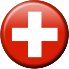 Oktober 2016
Inhaltsverzeichnis
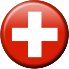 Hauptrisiken für kleine und mittlere Unternehmen 2016
Umfragebericht
Schweiz
Projektaufbau							S. 3

Ergebnisse
Zusammenfassung						S. 4
Jahresvergleich							S. 5
Vergleich zu Ländern derselben Region					S. 6

Stichprobenzusammensetzung					S. 7
Projektaufbau
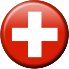 Hauptrisiken für kleine und mittlere Unternehmen 2016
Umfragebericht
Schweiz
Methode
Zielgruppe
Kleine und mittlere Unternehmen
(bis zu 250 Vollzeitbeschäftigte)
CEO/Inhaber, Geschäftsführer, CFO/Leiter Finanzen,COO/Betriebsleiter
Computergestützte Telefoninterviews (CATI)
Durchschnittliche Dauer: 6 Minuten
Stichprobenstruktur
Hervorhebung Trend 2016
Ergebnisse von 2016 sind wesentlich höher ggü. 2013und NICHT wesentlich niedriger ggü. 2014 und 2015
Ergebnisse von 2016 sind wesentlich niedriger ggü. 2013 und NICHT wesentlich höher ggü. 2014 und 2015
200 Interviews, repräsentativ für Unternehmensgrösse (Anzahl der Vollzeitbeschäftigten) und Branche
Deutschsprachiger Teil: 74 %
Französischsprachiger Teil: 26 %
3
„Cyberkriminalität“ und „Reputationsschaden“ haben in den vergangenen drei Jahren an Bedeutung gewonnen
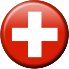 Hauptrisiken für kleine und mittlere Unternehmen 2016
Ergebnisse: Zusammenfassung
Umfragebericht
Schweiz
„Mangelnde Verbrauchernachfrage / Überbestände“ nach wie vor das bedeutendste Risiko für KMU (39 %) 
„Starker Wettbewerb / Dumpingpreise“ weniger kritisch als in Vergangenheit (30 %)
„Cyberkriminalität“ (12 %) und „Reputationsschaden“ (17 %) werden als wesentlich grössere Risiken als in der Vergangenheit empfunden
Ebenso wie in fast allen anderen Ländern sind „Mangelnde Verbrauchernachfrage / Überbestände“ und „Starker Wettbewerb / Dumpingpreise“ die wichtigsten Risiken für schweizerische KMU
„Reputationsschaden“ wird in der Schweiz höher als in allen anderen europäischen Ländern eingestuft
„Feuer“ in der Schweiz weniger kritisch als in anderen europäischen Ländern
4
„Starker Wettbewerb / Dumpingpreise“ haben in vergangenen Jahren zunehmend an Bedeutung verloren
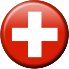 Hauptrisiken für kleine und mittlere Unternehmen 2016
Ergebnisse: Jahresvergleich
Umfragebericht
Schweiz
Statistiken in %
Ergebnisse von 2016 sind wesentlich höher ggü. 2013 und NICHT wesentlich niedriger ggü. 2014 und 2015
Ergebnisse von 2016 sind wesentlich niedriger ggü. 2013 und NICHT wesentlich höher ggü. 2014 und 2015
F1: 	Welche der folgenden Risiken sind Ihrer Meinung nach die Hauptrisiken für Ihr Unternehmen im Jahr 2016? Bitte max. drei Antworten auswählen. Grundlage: n=200
Die 2 wichtigsten Risiken sind für schweizerische KMU die gleichen wie in fast allen anderen europäischen Ländern
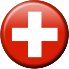 Hauptrisiken für kleine und mittlere Unternehmen 2016
Ergebnisse: Vergleich zu Ländern derselben Region
Umfragebericht
Schweiz
Statistiken in %
Rang
Hinweis: Für einen angemessenen Vergleich muss sowohl das Diagramm links (Kreise) als auch das Diagramm rechts (Rangfolge) beachtet werden.
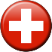 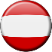 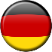 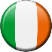 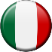 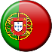 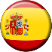 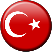 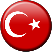 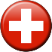 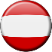 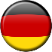 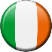 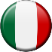 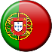 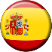 über 31 %
16–30 %
0–15 %
F1: 	Welche der folgenden Risiken sind Ihrer Meinung nach die Hauptrisiken für Ihr Unternehmen im Jahr 2016? Bitte max. drei Antworten auswählen. Grundlage: n=200
6
Stichprobenzusammensetzung 1/2
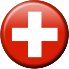 Hauptrisiken für kleine und mittlere Unternehmen 2016
Funktion und Vollzeitbeschäftigte
Umfragebericht
Schweiz
Statistiken in %
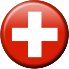 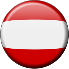 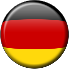 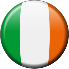 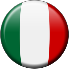 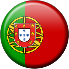 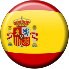 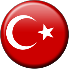 7
Stichprobenzusammensetzung 2/2
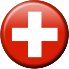 Hauptrisiken für kleine und mittlere Unternehmen 2016
Umsatz und Branche
Umfragebericht
Schweiz
Statistiken in %
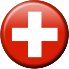 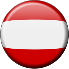 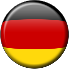 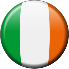 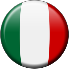 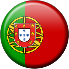 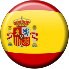 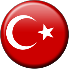 *Werte ergeben nicht 100 %, aufgrund von „Weiss nicht / Keine Angabe“
8